Атқарушылық  жазба жасау тәжірибиесі
Алматы  қаласының нотариусы
Гульшат Такишева
1
Атқарушылық  жазба жасау тәжірибиесі :
ВЭБИНАРДЫҢ ЖОСПАРЫ:
Заңнамаға шолу
Атқарушылық жазба: Неден бастау?
Нотариустың атқарушылық жазбаны  жасау алгоритімі
Атқарушылық жазбаның күшін жою немесе жоймау?
Атқарушылық жазба бойынша наряд қалай құрылады
2
Заңнамаға шолу
I Бөлім
3
Атқарушылық жазбаға байланысты заңнама қалайша өзгерді
4
Тұрақсыздық айыбы (өсімпұл), пайыздар жөнінде заң қалай өзгерді?
2016 жылы Тұрақсыздық айыбын (өсімпұлды), пайыздарды өндіріп алу мүмкіндігі болатын 
2019 жылы Тұрақсыздық айыбын (өсімпұлды), пайыздарды өндіріп алу жойылды, өйткені бұл даулы талап болып есептелді
2020 жылы заңға өзгеристер енгізіп Тұрақсыздық айыбын (өсімпұлды), пайыздарды өндіріп алу мүмкіндігі қайта пайда болды
5
Тұрақсыздық айыбын (өсімпұлды), пайыздарды қалай өндіріп алуға болады?
223-1. Тұрақсыздық айыбын (өсімпұлды), пайыздарды өндіріп алу жөніндегі атқару жазбасын жасау үшін, банктік қарыздарды қоспағанда, егер олар тиесілі болса:
      борышкерге өндіріп алушы жіберген және орындалмаған міндеттемеге нұсқауды (шарт, күні), берешек сомасын өтеу немесе өзге де жылжымалы мүлікті талап етуге қатысты міндеттеменің орындалуы туралы талапты, есептелген тұрақсыздық айыбының (өсімпұлдың), пайыздардың сомасын, олар есептелген кезеңді, борышкердің наразылығына жауап беру мерзімін және өндіріп алушының атқарушылық жазба жасау үшін нотариусқа жүгіну құқығы туралы ескертуді қамтитын наразылықты;
      өндіріп алушының борышкерге наразылықты жолдауының дәлелдемесін;
      борышкердің өндіріп алушының наразылығына жазбаша жауабы ұсынылады, онда ол міндеттемені орындамау фактісін мойындайды, міндеттемені орындамағаны үшін оның жауапкершілігін, шартты, күнді, берешектің немесе өзге де жылжымалы мүлікті талап етуге жататын сомасын және наразылықта көрсетілген кезең үшін есептелген тұрақсыздық айыбын (өсімақыны), пайыздарды көрсете отырып,жоққа шығаратын дәлелдерді келтірмейді.
6
Наразалық қалай жиберіледі?
Наразылық, егер ол борышкерге жіберілсе, келесі тәсілдердің бірімен немесе Шарттың талаптарында көзделген тәсілмен жіберіледі:

Шартта көрсетілген электрондық пошта мекенжайына;
   Шартта көрсетілген тұрғылықты жері бойынша не тіркелген жері бойынша алушының қолы қойылып, алынған күні көрсетіле отырып қолма-қол немесе тапсырылғаны туралы, соның ішінде отбасының кәмелетке толған мүшелерінің бірі, көрсетілген мекенжай бойынша адаммен бірге тұратын басқа адам алған хабарламасы бар тапсырыс хатпен;
      жеткізуді тіркеуді қамтамасыз ететін өзге байланыс құралдарын пайдалана отырып жеткізілген болып саналады.
      Наразылықты адресатқа, алушыға тапсыру мүмкін еместігі туралы белгімен не оны қабылдаудан бас тартумен, сондай-ақ оны осы тармақта көрсетілген өзге байланыс құралымен қабылдағанын растамаумен байланысты қайтарған жағдайда, наразылық тиісті түрде жеткізілді деп есептеледі.
      Егер шартта тұрақсыздық айыбын (өсімпұлды), пайыздарды өндіріп алудың өзге тетігі көзделсе, онда оны өндіріп алу шарттың талаптарына сәйкес жүргізіледі.
7
Атқарушылық жазба: Жасауды неден бастау? II Бөлім
Атқарушылық жазбаны жасауды неден бастау? 
Қалай бастау керек? Бастау керек пе?
Нотариустың атқарушылық жазбаны  жасау Алгоритімі қандай?
8
Атқарушылық жазба дегеніміз не?
Атқарушылық жазба өндіріп алушыға тиесілі белгілі бір ақша сомасын борышкерден өндіріп алу немесе жылжымалы мүлікті талап ету туралы нотариустың өкімін білдіреді.
9
АТҚАРУШЫЛЫҚ ЖАЗБАНЫ ОРЫНДАУ ШАРТТАРЫ :
Атқарушылық жазбаны:,
      егер ұсынылған құжаттар борышкердің өндіріп алушы алдындағы берешегінің даусыз екендігін растаса;
      егер талап қоюға (өтінішке) құқық туындаған күннен бастап үш жылдан аспаса, нотариус жасайды.
      Атқарушылық жазба берілетін талап үшін Қазақстан Республикасының заңнамасында өзге ескіру мерзімі белгіленген жағдайда, атқарушылық жазба осы мерзім шегінде беріледі.
10
жалғасы
Атқарушылық жазба, егер заңнамада өзге мерзімдер белгіленбесе, ол жасалған күннен бастап үш жыл ішінде мәжбүрлеп орындатуға ұсынылады. 
Атқарушылық жазбаны ұсыну үшін өткізіп алған мерзімді қалпына келтіру Қазақстан Республикасының азаматтық процестік заңнамасына сәйкес жүргізіледі.
11
ТАЛАПТАРДЫҢ ЖЕКЕЛЕГЕН САНАТТАРЫ БОЙЫНША ТАЛАП ҚОЮ МЕРЗІМДЕРІ
"Тұрғын үй қатынастары туралы" Қазақстан Республикасы Заңының 50-бабы 5-тармағына сәйкес кондоминиум объектісінің ортақ мүлкін күтіп-ұстауға арналған жалпыға міндетті шығыстарға Үй-жайлар (пәтерлер) меншік иелерінің берешегін өтеу жөніндегі талаптарға талап қою мерзімі қолданылмайды.
2017 жылғы 01 қазанға дейін жасалған банктік қарыз шарттары бойынша талап қою мерзімі қарастырылмаған.
2017 жылғы 1 қазаннан бастап жасалған банктік қарыз шарттары бойынша талап қою мерзімі 5 жылды құрайды.
Микроқаржы ұйымдарының талаптары бойынша талап қою мерзімі 5 жылды құрайды.
12
Талап қою мерзімі
Қазақстан Республикасы Еңбек кодексінің 160-бабының 2) тармағына сәйкес келісу комиссиясына немесе сотқа жалақы бойынша берешекті өндіріп алу жөніндегі жеке еңбек дауларын қарау бойынша жүгіну үшін қызметкер өз құқығының бұзылғаны туралы білген немесе білуге тиіс болған күннен бастап бір жыл белгіленген. Осыған байланысты мұндай даулар бойынша талап қою мерзімі бір жылды құрайды.
Тиісінше, қызметкерге есептелген, бірақ төленбеген жалақы мен өзге де төлемдерді өндіріп алу туралы талап бойынша нотариус қызметкер өз құқығының бұзылғаны туралы білген немесе білуге тиіс болған күннен бастап бір жыл ішінде атқарушылық жазба жасайды
13
Атқарушылық жазба жасалатын даусыз талаптардың тізбесі
1) нотариат куәландырған мәмілеге негізделген міндеттемені орындау туралы;
     2) орындау мерзімі басталған және міндеттеменің орындалмауын борышкер мойындаған, оның ішінде дауды сотқа дейін реттеу тәртібімен өндіріп алушыға жіберілген наразылыққа жауапта мойындаған, жазбаша мәмілеге негізделген міндеттемені орындау туралы;
      3) нотариус жасаған, төлем жасалмауына, акцептінің болмауына және акцепт күнінің белгіленбеуіне вексель наразылығына негізделген міндеттемені орындау туралы;
      4) лизинг шартына немесе Қазақстан Республикасының заңдарына сәйкес лизинг нысанасын талап ету туралы;
      5) ломбард кепіл беруші-борышкерге қойған, кредитті қайтару мерзімі өткен соң кепіл нысанасына өндіріп алуды қолдану туралы;
14
жалғасы…
6) қосымша шығыстарды өндіріп алу туралы талаптарды қоспағанда, "Тұрғын үй қатынастары туралы" Қазақстан Республикасының Заңында бекітілген кондоминиум объектісінің ортақ мүлкін күтіп-ұстауға арналған міндетті шығыстарға қатысудан жалтаратын үй-жайлар (пәтерлер) меншік иелерінен берешекті өндіріп алу туралы;
  7) төлеу мерзімі басталған, жария шарттар негізінде нақты тұтынылған көрсетілетін қызметтер (электрмен, газбен, жылумен, сумен жабдықтау және басқалары) үшін, сондай-ақ өзге де шарттар негізінде белгіленген тарифтерге сәйкес көрсетілетін қызметтер үшін берешекті өндіріп алу туралы;
  8) жалдау төлемдерін жалдау шартында белгіленген мерзімдерде төленбеуіне байланысты өндіріп алу туралы;
  9) жұмыскерге есепке жазылған, бірақ төленбеген жалақы мен өзге де төлемдерді өндіріп алу туралы.
15
Нотариустың атқарушылық жазбаны  жасау алгоритімі
III бөлім
16
ІС-ӘРЕКЕТТЕРДІҢ АЛГОРИТІМІ1: НОТАРИУСТЫҢ АТЫНА АРЫЗ БЕРУ
Заңды тұлғаның атқарушылық жазба жасау туралы  Өтініші
Жеке тұлғаның атқарушылық жазба жасау туралы өтініші
Егер өндіріп алушы және/немесе борышкер заңды тұлға болса, өтініште заңды тұлғаның толық атауы, оның бизнес-сәйкестендіру нөмірі, орналасқан жерінің мекенжайы, банк деректемелері көрсетіледі, сондай-ақ бірінші басшының немесе оның өкілінің қол қоюға және өтінішті беруге өкілеттігі расталады.
 Егер заңды тұлға (шағын кәсіпкерлік субъектісі) мөрсіз жұмыс істесе, өтініш беруші қойған қолдың төлнұсқалығын нотариат куәландырады.
Өтініш кіріс құжаттарын тіркеу журналында тіркеледі
өндіріп алушы нотариусқа өндіріп алушы мен борышкердің тегін, атын, әкесінің атын (егер бар болса), олардың жеке сәйкестендіру нөмірі мен тұрғылықты жерін, телефон нөмірлері мен электрондық почтасының мекенжайын (олар болған кезде) қамтитын атқарушылық жазба жасау туралы өтінішті ұсынады
Жеке тұлғаның өтінішіндегі қолдың түпнұсқалылығы нотариалды куәландырылады. 
Өтініш кіріс құжаттарын тіркеу журналында тіркеледі.
17
Нотариусқа атқарушылық жазбаны жасау туралы өтініштің үлгісі
1. Арыз нотариустың атына беріледі
2. Жүгінген тұлғаның деректері толтырылады
3. Туындаған берешектің мәні (берешектің пайда болу негізі, борышкердің толық деректері, банктік деректемелері, берешектің пайда болу кезеңі, берешек сомасы, өндіріп алушының көрсетілген берешекті өндіріп алу бойынша сот органдарына жүгіну фактісінің болмауы) баяндалады 
«Өініште өндіріп алушы борышкермен міндеттемелерді орындау туралы және берешекті өтемеу туралы сот дауының атқарушылық жазбасын жасау үшін жүгінген сәтте жоқ екендігі туралы мәліметтерді де көрсетеді".
4.Берешектің даусыздығын растайтын құжаттардың тізбесі.
P. S. Өндіріп алушыдан борышкер туралы мүмкіндігінше барлық ақпаратты, оның ішінде оның ұялы телефон нөмірін, нақты                       
                             тұрғылықты жерінің мекенжайын сұраған жөн.
18
2. Өтініш кіріс құжаттарын тіркеу журналында тіркеледі.
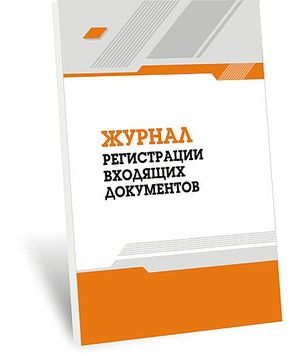 19
3. БНАЖ бағдарламасында модуль арқылы электрондық атқару жазбасы қалыптасады
Ұсынылған құжаттарға сәйкес электрондық бланкіде көрсетілген барлық бағандарды толтыру қажет. 
Өндіріп алушы мен борышкердің барлық деректері толтырылады, банк деректемелері бар болған жағдайда толтырылады. 
Осыдан кейін, алдын-ала қарау қойындысында сіз аяқталған атқарушы жазбаның мәтінін басып шығарып, көре аласыз және толтырудың дұрыстығын тағы бір рет мұқият тексере аласыз. 
Бұдан кейін ЭЦҚ-мен қол қою және модульде атқарушылық жазбаны сақтау қажет. (Атқарушылық жазба ЭЦҚ қол қойылғаннан кейін автоматты түрде сақталады). 
Атқарушылық жазбаны сақтағаннан кейін  модульде енді түзетулер енгізуге болмайды!
20
21
22
Жалғасы...
23
Назар аударыңыз!
24
Алдын-ала қарау
25
Атқарушылық жазба
26
4. Модульде атқарушылық жазбаны қалыптастырғаннан кейін ғана реестрге және БНАЖ-дағы электрондық реестрге толтырамыз
Реестрде және электронды реестрде нотариусқа жүгінген адамды ғана жазамыз! 
Өтініш беруші жеке тұлға / ұйымның бірінші басшысы / сенім білдірілген тұлға іс жүргізу қағидалары бойынша реестрге енгізіледі.
Қағаз реестр мен электрондық реестр сәйкес келуі керек!
Көптеген нотариустар қателік жасайды және БНАЖда өндіріп алушы мен борышкерді АЖ модуліндегідей толтырады. Бұл дұрыс емес, өйткені сізге жүгінген адам қағаз тізіліміне қол қояды және ол электрондық Тізіліммен бірдей болуы қажет. Өтініш беруші журналға қол қойғаннан кейін сіз борышкерге жіберілетін құжаттарды қалыптастырасыз.
27
5. Сақталған атқарушы жазбаны БНАЖ-да модульден басып шығарыңыз және борышкерге ілеспе хат дайындаңыз
Борышкердің атына жазылған ілеспе хатта барлық ақпаратты, тіркелген мекен-жайын, нақты тұратын мекен-жайын (бар болса) көрсетіңіз.  
Сондай-ақ, жасалған атқарушы жазбаға қарсылықтар жіберу мүмкіндігі үшін барлық деректеріңізді көрсетіңіз. Сіздің пошталық мекен-жайыңыз, электрондық пошта жәшігі, жұмыс істейтін телефондар, ұялы телефонді көрсетіңіз.
  Нотариат туралы заңның 92-3-бабында АЖ мазмұныңда даусыз талап негізі көрметілмегендіктен, Ілеспе хатта өндіріп алу жүргізілетін негізді көрсету ұсынылады.
Заңның баптарына сілтеме жасай отырып, жасалған атқарушылық жазбаға қарсылық білдіру мүмкіндігін түсіндіресіз. 
Ілеспе хат кемінде 3 данада басып шығарылады, шығыс хат-хабарлар журналында тіркеледі және келесі жұмыс күнінен кешіктірілмей борышкерге жіберіледі ( ұсыным ретінде: 1 дана - АЖ нарядына, 2 дана-борышкерге, 3 дана- шығыс журналында қалады)
28
6. Борышкерге атқарушылық жазбаны жіберу тәртібі мен мерзімдері
"Нотариат туралы" ҚР Заңының 92-6-бабы борышкерге атқарушылық жазбаның немесе тиісті қаулының көшірмесін жіберу тәртібі мен рәсімін реттейді.

Нотариус атқарушылық жазба жасалғаннан немесе тиісті қаулы шығарылғаннан кейін келесі жұмыс күнінен кешіктірмей олардың көшірмесін электрондық пошта, мекен-жайы бойынша немесе борышкердің соңғы белгілі тұрғылықты (орналасқан) немесе тіркелген жері бойынша беру туралы хабарламамен жеткізуді тіркеуді қамтамасыз ететін байланыс құралдарын пайдалана отырып, борышкерге табыс етеді немесе жібереді.
29
жалғасы
Егер атқарушылық жазбаның немесе тиісті қаулының көшірмесі борышкерге:
      1) тараптар арасында жасалған шартта көрсетілген электрондық пошта мекенжайына;
      2) соңғы белгілі тұрғылықты жері бойынша табыс етілгені туралы хабарламасы бар тапсырысты хатпен жіберілген болса, оның ішінде кәмелетке толған отбасы мүшелерінің бірі, көрсетілген мекенжай бойынша адаммен тұрып жатқан басқа адам алған болса;
      3) жеткізілгенін тіркеуді қамтамасыз ететін өзге де байланыс құралдары пайдаланыла отырып жіберілген болса, ол алынды деп есептеледі.
      Хабарламаны қабылдаудан бас тартуға байланысты адресатқа, алушыға оны табыс ету мүмкін болмағаны туралы белгісімен хабарлама қайтарылған жағдайда, атқарушылық жазбаның немесе тиісті қаулының көшірмесі тиісті түрде жіберілді деп есептеледі.
      Ілеспе хат шығыс құжаттарды тіркеу журналында тіркеледі.
      Жеткізу бойынша шығындарды өндіріп алушы дербес төлейді!
30
7. Жасалған атқарушылық жазбаға қарсылық білдіру тәртібі мен мерзімдері
Біз пошта хабарламасына немесе басқа байланыс құралдарын пайдалану кезінде жеткізуді тіркеуге сәйкес борышкерге атқарушылық жазбаның көшірмесі бар ілеспе хат жеткізілген сәттен бастап 10 жұмыс күнін күтеміз.

Егер борышкер тарапынан қойылған талаптарға жазбаша қарсылықтар көрсетілген 10 жұмыс күні ішінде келіп түспесе, БНАЖ арқылы АЖ жасау модулі арқылы атқарушылық жазбаны жеке сот орындаушысына жібереміз.
31
Нотариустардың нотариаттық іс-әрекет жасау ережесін бекіту туралы 228 тармағында айтылған
Атқарушылық жазбаның немесе пошталық хабарламаға сәйкес тиісті қаулының көшірмесін табыс еткен не өзге де байланыс құралдарын пайдалану кезінде жеткізуді тіркеген күннен бастап он жұмыс күні өткеннен кейін және борышкер тарапынан қойылған талаптарға қарсылықтар туралы жазбаша өтініш болмаған кезде нотариус оны сот орындаушысына орындауға электрондық түрдегі электрондық цифрлық қолтаңбамен куәландырған атқарушылық жазбаны БНАЖ арқылы "Атқарушылық іс жүргізу органдары" мемлекеттік автоматтандырылған ақпараттық жүйесіне аумақтық палатаға немесе өндіріп алушыға тиісті қаулыны борышкердің тұрғылықты жері немесе орналасқан жері бойынша береді.
32
Ұсыныстар
Құқықтық салдардың алдын алу үшін өндіріп алушының жазбаша өтініші негізінде жеке сот орындаушысына оның аты-жөнін және қызмет көрсету аймағын көрсете отырып, күшіне енген атқарушылық жазбаны жіберуді ұсынамын. Сондай-ақ, осы өтінішті кіріс хат-хабарларды тіркеу журналында тіркеу және атқарушылық жазба нарядына тігу қажет.
*****
Атқарушылық іс жүргізу және сот орындаушыларының мәртебесі туралы ҚРЗ 52-бабы атқарушылық әрекеттерді жасау орны
Атқарушылық іс – әрекеттер ұсынылған жері бойынша жүзеге асырыла отырып, атқарушылық құжат борышкер жеке тұлғаның тіркелген жері бойынша не оның тұрақты тұратын жері бойынша не оның жұмыс орны бойынша, сондай-ақ оның мүлкінің тіркелген Не орналасқан жері бойынша ұсынылады.
Егер борышкер заңды тұлға болып табылса, онда атқарушылық іс-әрекеттер ұсынылған жері бойынша жүзеге асырыла отырып, атқарушылық құжат тіркелген жері не оның органының (құрылтайшысының) нақты орналасқан жері бойынша, сондай-ақ оның мүлкінің тіркелген не орналасқан жері бойынша ұсынылады.
33
8. Атқарушылық жазбаның  күшін жою
Атқарушылық жазбаның немесе тиісті 
қаулының күшін жою және оған дау айту
      1. Нотариус мәлімделген талапқа қарсы қарсылықты алған күннен бастап үш жұмыс күнінен кешіктірмей атқарушылық жазбаның немесе тиісті қаулының күшін жою туралы қаулы шығарады.
      2. Атқарушылық жазбаның немесе тиісті қаулының күшін жою туралы қаулы дау айтуға жатпайды.
      Атқарушылық жазбаның немесе тиісті қаулының күшін жою туралы қаулының көшірмесі шығарылған күнінен кейінгі келесі жұмыс күнінен кешіктірілмей Нотариат туралы Заңның 92-6-бабына сәйкес өндіріп алушыға, борышкерге табыс етілуге немесе жіберілуге тиіс.
      Егер жасалған атқарушылық жазба немесе тиісті қаулы борышкердің қарсылығы бойынша нотариустың қаулысымен күшін жоймаса, оларға дау айту сот тәртібімен жүзеге асырылады.
34
ЕСТЕ САҚТАҢЫЗДАР: АТҚАРУШЫЛЫҚ ЖАЗБАНЫҢ КҮШІН ЖОЮДАН БАС ТАРТУ ЕМЕС,АТҚАРУШЫЛЫҚ ЖАЗБАНЫҢ ӨЗІ ДАУ ТУДЫРАДЫ
35
48-бап. Нотариаттық iс-әрекеттер жасаудан бас тарту
1. Егер:
      1) мұндай iс-әрекет жасау заңдарға қайшы келсе;
      2) iс-әрекеттi басқа нотариус жасауға тиiс болса;
      3) нотариаттық iс-әрекет жасау жөнiнде қабiлетсiз азамат немесе қажеттi өкiлеттiгi жоқ өкіл өтiнiш жасаса;
      4) заңды тұлға атынан жасалатын мәмiле оның жарғысында немесе ережесiнде көрсетiлген мақсаттарға қайшы келсе;
      5) мәмiле заңдар талаптарына сәйкес келмесе;
      6) нотариаттық iс-әрекет жасау үшiн табыс етiлген құжаттар заң талаптарына сәйкес келмесе, нотариаттық iс-әрекет жасаудан бас тартылады.
      2. Нотариаттық iс-әрекет жасауды өтiнген адамға нотариаттық iс-әрекет жасаудан бас тартылған кезде, нотариус нотариаттық iс-әрекет жасауға ол өтiнiш берген күннен бастап күнтізбелік он күн iшiнде жазбаша түрде бас тартудың себебi көрсетiлген дәлелдi қаулыны бередi.
      3. Нотариаттық iс-әрекет жасаудан бас тартуға немесе нотариаттық iс-әрекеттiң дұрыс жасалмағаны үшiн сот тәртiбiмен шағымдануға болады.
.
36
9. Атқарушылық жазбаның  күшін жою тәртібі
НОТАРИУС БЕЛГІЛЕНГЕН НЫСАН БОЙЫНША КҮШІН ЖОЮ ТУРАЛЫ ҚАУЛЫ ШЫҒАРАДЫ.
БНАЖ-ДА "АТҚАРУШЫЛЫҚ ЖАЗБАНЫ ТЕКСЕРУ НЕМЕСЕ ЖОЮ« МОДУЛІ БАР. ОСЫ МОДУЛЬ АРҚЫЛЫ ЖАСАЛҒАН АТҚАРУШЫ ЖАЗБАНЫ ТАУЫП, ҚАЖЕТТІ БАҒАНДАРДЫ ТОЛТЫРЫП, ОНЫҢ КҮШІН ЖОЮ КЕРЕК. 
ҚАЛҚЫМАЛЫ ТЕРЕЗЕДЕ БОРЫШКЕРДІҢ МӘЛІМЕТТЕРІН ТОЛТЫРЫП, КҮШІН ЖОЮ НЕГІЗІН – «БОРЫШКЕРДІҢ ЖАЗБАША ҚАРСЫЛЫҒЫ»  ДЕП ТОЛТЫРУ ҚАЖЕТ.
"ҚАУЛЫЛАР ЖУРНАЛЫ" МОДУЛІН ТОЛТЫРАСЫЗ. 
КҮШІН ЖОЮ ТУРАЛЫ ҚАУЛЫ ІЛЕСПЕ ХАТПЕН БІРГЕ БОРЫШКЕРГЕ, 1 ДАНАСЫ - ӨНДІРІП АЛУШЫҒА ЖОЛДАЙСЫЗ, ТАҒЫ 1 ДАНАСЫ НОТАРИУСТЫҢ ІСІНДЕ ҚАЛАДЫРАСЫЗ.
37
38
39
40
41
Атқарушылық жазбаның күшін жою немесе жоймау?
VI бөлім

Осы сұрақ нотариустарды жиі мазалайды!
42
Егер борышкерден қарсылық келіп түссе
Егер борышкерден оған қойылған талапқа 10 жұмыс күні ішінде жазбаша қарсылық келіп түссе, нотариус мәлімделген талапқа қарсылық алынған күннен бастап үш жұмыс күнінен кешіктірмей атқарушылық жазбаның немесе тиісті қаулының күшін жою туралы қаулы шығарады. 
Борышкердің қарсылығында мәлімделген талаппен келіспеу себептері қамтылуға тиіс.
Борышкердің қарсылығы нотариустың жеке өзіне беріледі не хабарламамен жіберіледі және кіріс құжаттарын тіркеу журналында тіркеледі. 
Жеке тұлғаның өтінішіне қойылған қолдың түпнұсқалығы нотариалды куәландырылады.
Заңды тұлғаның атынан ұсынылатын өтінішке бірінші басшы қол қояды, заңды тұлғаның мөрімен (болған кезде) бекемделеді. Егер заңды тұлға (шағын кәсіпкерлік субъектілері) мөрсіз жұмыс істесе, өтініш берушінің қолының түпнұсқалығы нотариалды куәландырылады.
43
Жағдайдан туындайтын мәселелер
1мәселе
"А" ЖШС құрылыс мердігерлігінің шарты бойынша "Б" ЖШС алдында борышы бар. Борышкерге қарызды қайтару үшін 1 ай мерзімге кейінге қалдырылған салыстыру актісі, кепілдік хат, берешекті төлеу туралы келісім бар. АЖ жасалыңды. Борышкер қарсылық жазып онда ол қарыз сомасымен келіспейтінін көрсетеді, өйткені қарыздың бір бөлігі Тапсырыс беруші Қарыз есебінен қабылдамайтын құрылыс материалдарымен қайтарылған.      Нотариус атқарушылық жазбаның күшін жоюы керек пе?
44
ЗАДАЧА 2
Берик должен деньги Ирине по договору займа, удостоверенному нотариусом. Совершена ИН, получена должником в установленные сроки посредством WhatsApp на номер ее телефона. Берик написал нотариусу возражение, в котором указал на наличие судебного спора и приложил несколько решений судов, в которых речь идет о спорной квартире, также заявление, поданное адвокатом должника о факте мошенничества в отношении взыскателя.
Нужно ли отменять ИН нотариусу? 
Берік Иринаға нотариус куәландырған қарыз шарты бойынша ақша беруі тиіс. Атқарушылық жазбаны борышкер белгіленген мерзімде WhatsApp арқылы оның телефон нөмірінен алған. Берік нотариусқа Иринамен арадағы даулы пәтер туралы сот дауының бар екенің көрсететін қарсылық жазды сондай-ақ борышкердің адвокаты өндіріп алушыға қатысты алаяқтық фактісі туралы өтініш берді. Нотариус АЖ Күшін жою керек пе?
45
Задача 3
Должники КСК написали коллективное возражение об отмене ИН совершенных нотариусом, приложив Решение суда о том, что они избрали другое КСК для обслуживания дома. В решении суда было указано обязать КСК 1 передать КСК 2 все необходимые документы по Акту передачи.
Нужно ли отменять ИН нотариусу? 
ПИК борышкерлері үйге қызмет көрсету үшін басқа ПИК-ті таңдағаны туралы сот шешімін қоса отырып, нотариуспен жасалған Атқарушылық жазбаны жою туралы ұжымдық қарсылық жазды. Сот шешімінде ПИК 1-ге ПИК 2-ге тапсыру актісі бойынша барлық қажетті құжаттарды беруді міндеттеу көрсетілді. Нотариус АЖ Күшін жою керек пе?
46
ІСТЕРДІҢ ӘРБІР САНАТЫ БОЙЫНША ҚАЖЕТТІ ҚҰЖАТТАР
47
1) нотариат куәландырған мәмілеге негізделген міндеттеме бойынша берешекті өндіріп алуға: нотариат куәландырған шарттың (келісімнің) төлнұсқа данасы не оның телнұсқасы (ақшаны қарызға aлу шартын қоспағанда);
48
2) орындау мерзімі басталған және міндеттемені орындамау борышкер деп танылатын, оның ішінде дауды сотқа дейін реттеу тәртібімен өндіріп алушыға жіберілген наразылыққа жауап ретінде, жазбаша мәмілеге негізделген міндеттеме бойынша берешекті өндіру үшін:
төлнұсқа шарттар (сатып алу-сату, жеткізу, мердігерлік, тасымалдау, қызметтерді өтеулі көрсету, сақтау және т.б.);
 шарттар бойынша (тауарға ілеспе құжаттар, тауар-көліктік жүкқұжат, тауар жүкқұжаты, жүк жүкқұжаты, коносамент немесе өзге де құжат) берешекті төлеу жөніндегі борышкердің міндеті туындағанын растайтын құжаттар, екі тарап та қол қойған мүлікті (тауарды) беру туралы құжатты (қабылдау-тапсыру туралы акт, мүлікті (тауарды) беру туралы акт, мүлікті (тауарды) саны мен сапасы бойынша қабылдау туралы акт), екі тарап қол қойған атқарылған жұмыстарды (көрсетілген қызметтерді) қабылдауды куәландыратын құжат (атқарылған жұмыстарды (көрсетілген қызметтерді) қабылдау және басқалар), заказ-наряд, шот-фактура және т.б.;
 борышкердің берешек сомасын жазбаша тануын растайтын құжаттар (өндіріп алушы мен борышкер қол қойған және мөрлермен (олар болған жағдайда) бекітілген есеп айырысуларды салыстыру актісі, борышкер ақша қаражатын төлеу жөніндегі міндеттемені, акцептелген төлем талабын немесе заңнама талаптарына сәйкес ресімделген және уәкілетті тұлға қол қойған өзге де құжатты мойындайтын талапқа жауап);
49
3) нотариус жасаған төленбеген төлем, акцептелмеген және сауалнамаға күн қоймау векселінің наразылығына негізделген міндеттеме бойынша берешекті өндіріп алуға:
Төлнұсқа вексель және нотариус жасаған төленбеген төлем, акцептелмеген және акцептке қол қойылмаған құжаттар
50
Лизинг шартына немесе Қазақстан Республикасының заңдарына сәйкес лизинг нысанасын талап ету үшін:
лизинг шарты;
      лизинг алушыға өтініш бергенге дейін кемінде бір ай бұрын жіберілген лизинг нысанасын талап ету мүмкіндігі туралы жазбаша ескерту;
      лизинг алушының лизинг төлемдерін нақты төлегенін растайтын құжаттар табыс етіледі.
      Лизинг беруші "Қаржы лизингі туралы" Қазақстан Республикасы Заңының 24-бабына сәйкес мынадай жағдайларда лизинг нысанасын даусыз талап етуге құқылы:
      егер лизинг алушының лизинг нысанасын пайдалануы лизинг шартының талаптарына немесе лизинг нысанасының мақсатына сәйкес келмесе;
      егер лизинг алушы лизинг берушінің лизинг нысанасына қол жеткізуін шектесе;
      егер лизинг алушы шартта көзделген мерзімде қатарынан екі және одан да көп рет лизинг шарты бойынша лизинг төлемін белгіленген көлемде төлемесе;
51
Лизинг берушінің «Қаржы лизингі туралы" Қазақстан Республикасы Заңының 24-бабына сәйкес лизинг нысанасын мынадай жағдайларда даусыз талап етуге құқығы бар:
Лизинг берушiнiң лизинг нысанасын мына жағдайлардадаусыз талап етуге құқығы бар:
      1) егер лизинг алушының лизинг нысанасын пайдалануы лизинг шартының талаптарына немесе лизинг нысанасының арналған мақсатына сәйкес келмесе;
      2) егер лизинг алушы лизинг берушiнiң лизинг нысанасына қол жеткiзуiн шектесе;
      3) егер лизинг алушы белгiленген көлемдегi лизинг шарты бойынша лизинг төлемдерiн шартта көзделген мерзiмде қатарынан екi немесе одан көп рет төлемесе даусыз талап етуге құқығы бар.
…………………………………..
52
ломбард ұсынған кредитті қайтару мерзімі өткеннен кейін кепіл нысанасын өндіріп алу үшін борышкерге-кепіл берушіге
кепілдік билеті ұсынылады
53
2019 жылғы шілдеде "Қазақстан Республикасының кейбір заңнамалық актілеріне қаржы нарығын реттеу мен дамыту, микроқаржы қызметі және салық салу мәселелері бойынша өзгерістер мен толықтырулар енгізу туралы" Қазақстан Республикасының Заңы қабылданды, оған сәйкес 2020 жылғы 01 шілдеге дейін барлық жұмыс істеп тұрған ломбардтар құрылатын қаржы нарығын реттеу және дамыту агенттігінде есептік тіркеуден өтуге тиіс. Есептік тіркеуден өтпей ломбард жүзеге асыратын Қызмет заңсыз болып табылады.
Қысқа мерзімді қарыздар беру жөніндегі қызметке Қазақстан Республикасы Ұлттық Банкінің талаптары қолданылады, осыған байланысты ең жоғары шекті мөлшерлеме жылдық 56% - дан аспайды. 
Ломбард кепілмен қарыз беру кезінде 5 құжатты ресімдеуге міндетті:
микрокредит беру туралы шарт, 
өтеу кестесі, 
ломбардта заттарды кепілге салу шарты, 
сақтау түбіртегі, 
кепілдік билеті. 
Барлық құжаттарды толтыру міндетті, ал оларды ұстау шарттары Қазақстан Республикасы Ұлттық Банкінің талаптарында белгіленген.
54
Қосымша шығыстарды өндіріп алу туралы талаптарды қоспағанда, "Тұрғын үй қатынастары туралы" Қазақстан Республикасының Заңында бекітілген кондоминиум объектілерінің ортақ мүлкін күтіп-ұстауға міндетті шығыстарға қатысуға жалтаратын, үй-жайлар (пәтерлер) меншік иелерінен берешекті өндіріп алу туралы міндеттеме бойынша берешекті өндіріп алу үшін:
өндіріп алушы куәландырған қызмет көрсету шартының көшірмесі (егер өндіріп алушы басқарушы компания болса);
      тарифтерді белгілеу туралы құжаттардың көшірмелері (хаттама, үй-жайлар (пәтерлер) иелері кооперативінің жалпы жиналысының шешімінен үзінді);
      қызметтер үшін төлем бойынша берешек сомасын есептеу туралы құжат (өндіріп алушы куәландырған берешек сомасының есебімен жеке шоттың көшірмесі немесе өндіріп алушы куәландырған жеке шоттан үзінді көшірме) ұсынылады.
      Құжатта берешекті төлеу мерзімі туралы, төлем енгізу жөніндегі міндеттің пайда болу күні туралы, берешек сомасы туралы мәліметтер болады.
55
Нақты тұтынылған көрсетілетін қызметтер (электр-, газ-, жылу-, сумен жабдықтау және басқалар) үшін жария шарттар, сондай-ақ белгіленген тарифтерге сәйкес төлеу мерзімі басталған көрсетілетін қызметтер үшін өзге шарттар негізінде берешекті өндіріп алу туралы міндеттеме бойынша берешекті өндіріп алуға атқарушылық жазбаны жасау үшін:
өндіріп алушы куәландырған жеке шарттың көшірмесі не өндіріп алушының ресми сайтында орналастырылған жария шарт (оның мазмұнымен танысу үшін), қызметтер үшін төлем бойынша берешек сомасын есептеу туралы құжат (өндіріп алушы куәландырған берешек сомасының есебімен жеке шоттың көшірмесі немесе өндіріп алушы куәландырған жеке шоттан үзінді).
      Құжатта берешекті төлеу мерзімі туралы, төлем енгізу жөніндегі міндеттің пайда болу күні туралы, берешек сомасы туралы мәліметтер болады.
56
Жалға беру шартында белгіленген мерзімде төлемдерді төлемеуіне орай жалға беру төлемдерін өндіріп алу туралы міндеттеме бойынша берешекті өндіріп алуға атқарушылық жазбаны жасау үшін:
жалға беру шарты, 
берешекті өтеу туралы наразылық ұсынылғанда жасалады.
57
Қызметкерге есептелген, бірақ төленбеген жалақы мен өзге де төлемдерді өндіріп алуда атқару жазбасын жасау үшін:
еңбек шартының немесе еңбек кітапшасының көшірмесі; 
жұмыс берушінің бірінші басшысы, бухгалтері қол қойған және ұйымның мөрімен (болған жағдайда) расталған есептелген жалақы мөлшері туралы анықтамасы, 
есептелген жалақының төленбеуіне дәлел (төлем ведомосының, 1-С есептік парақтың көшірмелері, кешіктіру туралы анықтама немесе т.б.) ұсынылады.
58
АТҚАРУШЫЛЫҚ ЖАЗБАНЫҢ ҚҰНЫН ЕСЕПТЕУ ТӘРТІБІ МЕН ЕРЕКШЕЛІКТЕРІ
атқарушылық жазба жасағаны үшін:
      жеке тұлғалар үшін – өндіріп алынатын соманың немесе талап етілетін өзге жылжымалы мүліктің нарықтық құнының 0,2 пайызы, бірақ 0,5 айлық есептік көрсеткіштен кем емес және 50 айлық есептік көрсеткіштен артық емес;
      заңды тұлғалар үшін – өндіріп алынатын соманың немесе талап етілетін өзге жылжымалы мүліктің нарықтық құнының 1 пайызы, бірақ 1 айлық есептік көрсеткіштен кем емес және 100 айлық есептік көрсеткіштен артық емес.
     Нотариаттық іс - әрекеттер жасағаны үшін мемлекеттік баж мөлшерлемелері-ҚР СК 611-бабы:
атқарушылық жазбаны жасағаны үшін-0,5 АЕК;
59
Нотариат туралы Заңның 92-1-бабы 2-тармағының 7) және 8) тармақшаларында көзделген талаптар бойынша атқарушылық жазба жасалған кезде құқықтық және техникалық сипаттағы көрсетілетін қызметтерге ақы төлеудің төменгі шегі 0,5 айлық есептік көрсеткішті құрайды;
60
ЖЕКЕ ТҰЛҒАЛАРҒА АТҚАРУШЫЛЫҚ ЖАЗБАНЫ ЖАСАУ ШЫҒЫНДАРЫН ҚАЛАЙ ЕСЕПТЕУ КЕРЕК?
61
ЗАҢДЫ ТҰЛҒАЛАРҒА АТҚАРУШЫЛЫҚ ЖАЗБАНЫ ЖАСАУ ШЫҒЫНДАРЫН ҚАЛАЙ ЕСЕПТЕУ КЕРЕК?
62
Жасалған атқарушылық жазбалар бойынша нарядты қалыптастыру.
Қағидалардың 234-Тармағы. Нотариустың істерінде берешекті белгілейтін құжаттың көшірмесі және БНАЖ-дан атқарушылық жазбаны "атқарушылық іс жүргізу органдарының« мемлекеттік автоматтандырылған ақпараттық жүйесіне жіберу туралы хабарлама қалады.  
 Егер атқарушылық жазбаны жасау үшін берешекті белгілейтін құжаттан басқа, берешекті өндіріп алу даусыз тәртіппен жүргізілетін басқа да құжаттарды ұсыну қажет болса, онда олар атқарушылық жазбаға тігілмейді, нотариустың істерінде қалады.
63
Атқарушылық жазба бойынша наряд қалай құрылады
Өндіріп алушының өтініші № _ _ _ және кіріс хат-хабарлар журналында тіркелген күні;
Берешекті белгілейтін құжаттардың көшірмелері (шарт, орындалған жұмыстар актісі, өзара есеп айырысуларды салыстыру актісі, берешекті есептеу, тараптардың хат жазысуы, наразылықтар, наразылықтарға жауаптар (егер бар болса), кепілдік хаттар және т. б.;
Өндіріп алушының заңды тұлғасы құжаттарының көшірмелері (сайттан анықтама egov.kz тіркелген заңды тұлға туралы анықтама,
 Жарғының көшірмесі, бірінші басшының ХАТТАМАСЫ/шешімі, бұйрық, сенімхат (егер сенім білдірілген тұлға жүгінсе);
Жеке басты куәландыратын құжаттардың көшірмелері
Шығыс хатымен ілеспе хат. шығыс хат-хабарлар журналында тіркелген №___ ;
Пошта түбіртектері, табыс етілгені туралы хабарлама;
64
Атқарушылық жазба бойынша наряд қалай құрылады
БНАЖ модулінен басылған атқарушылық жазбаның көшірмесі;
Борышкердің (егер келіп түссе) пошта құжаттарымен бірге келіп түскен кездегі қарсылығы;
Күшін жою туралы қаулы (егер атқарушылық жазбаның күші жойылса);
Егер атқарушылық жазба жойылмаса,шығ. № _ _ _ _бар қарсылық  
Бар болса, сот шешімі;
Жалпы нарядқа осы жасалған атқарушылық жазбаға қатысы барлық құжаттар тігіледі.
65
НАЗАРЛАРЫҢЫЗҒА РАХМЕТ!
66